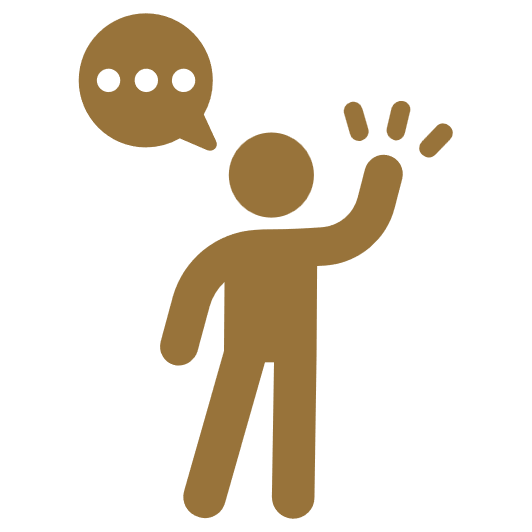 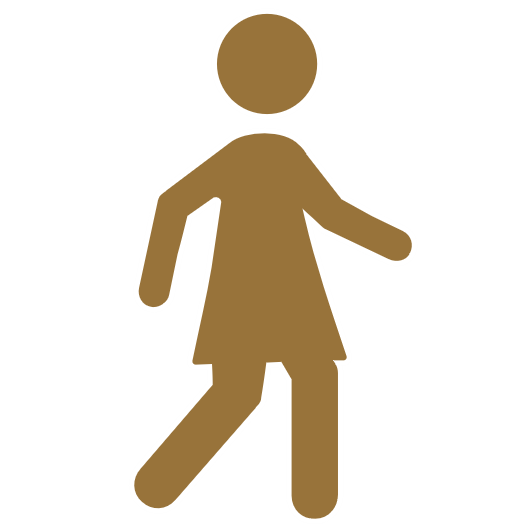 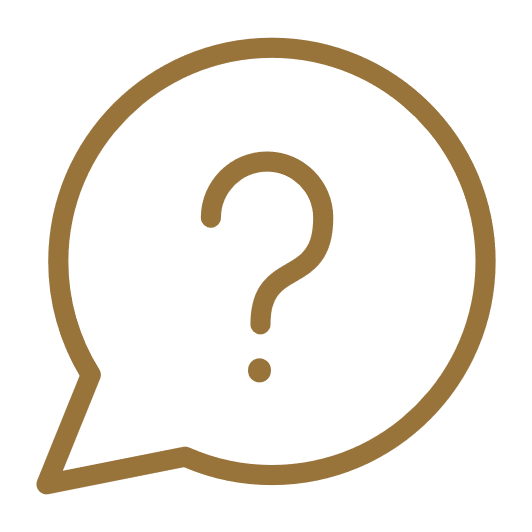 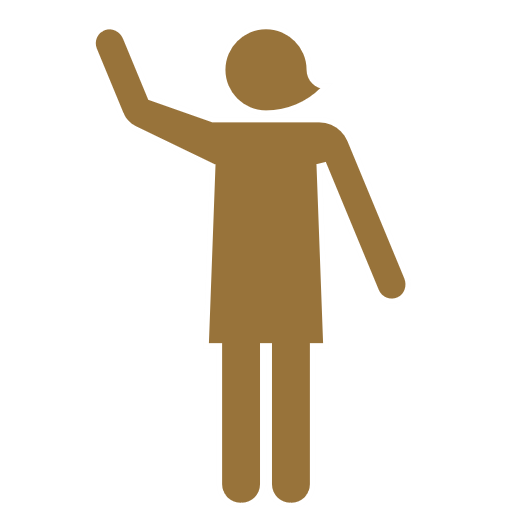 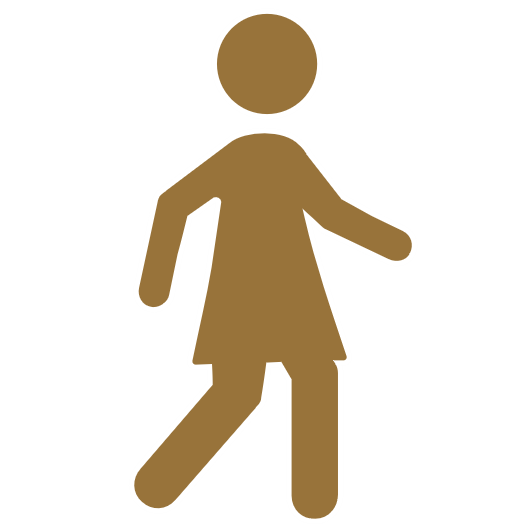 HR processen in de medewerkerreis
1
2
3
4
5
6
Ik solliciteer
Ik ben aangenomen
Ik start met werken
Ik ben aan het werk
Ik ontwikkel mezelf
Het contract eindigt
Zichtbaar voor de medewerker
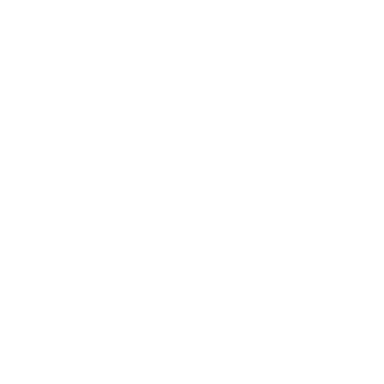 Roosters
Ontslagen worden
Ontwikkelgesprek(ken)
“Werken bij” website
Gegevens, diploma, VOG, ID, bankrekening aanleveren
Eerste werkdag 
(rondleiding, kennismaking, ....)
Declaraties
Uren, kilometers, privé-gebruik auto, thuiswerken, ... (registratie)
Ontslag nemen
Vacatures 
(website, job boards, social media)
Opleiding & training
incl. vernieuwen verplichte cursussen/certificaten
Arbeidsovereenkomst met bijlages tekenen
Ontvangst bedrijfsmiddelen
(badge, laptop, telefoon, werkkleding, ...)
Salarisbetaling en jaaropgaven
Met pensioen gaan
Ontwikkeldoelen (competenties)
Online solliciteren/
documenten uploaden
Welkomstpakket
Toegang (IT) systemen
Onboarding/inwerkprogramma
Vakantie
Bedrijfsmiddelen inleveren
Eerste screening/
(capaciteiten)test
Evaluatie & beoordeling
Informatie eerste werkdag
Overig verlof
 (bijzonder, geboorte, ouderschap, zorg, ...)
Afscheid
Loonsverhoging en bonus
Mobiliteit 
(auto, leasefiets, OV,...)
Gesprek(ken) 
(en evt. meeloopmoment)
Vitaliteit en duurzame 
inzetbaarheid
Exit gesprek
Thuiswerkplek
Feedback
Functiewijziging en promotie
Afwijzing
Verzuim
Eind afrekening
Verplichte cursussen/certificaten
Aanpassingen in arbeidsovereenkomst
Aanbod 
(salaris, secundaire voorwaarden) incl. onderhandeling
Contactgegevens collega's, smoelenboek, organogrammen
Einde proeftijd
Attenties
Contact met HR & berichten vanuit HR
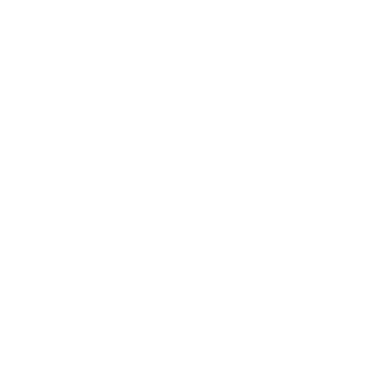 Onzichtbaar voor de medewerker
Contractverlenging/ vast contract
Let op: niet elk proces is voor elk bedrijf van toepassing
Kandidaten database
Aanmelding systemen (IT, HR,...)
Aanmelden bij pensioenfonds, verzekeringen, ...
Belastingaangiftes
Verlofuren administratie, aanmaken reserves
UWV vergoedingen (verlof) aanvragen
Beheren opleidingsbudgetten
Beëindiging toegang pand en systemen
(Financiële) verrekeningen einde contract
Transitievergoeding
Vijf stappen om jullie HR processen in kaart te brengen
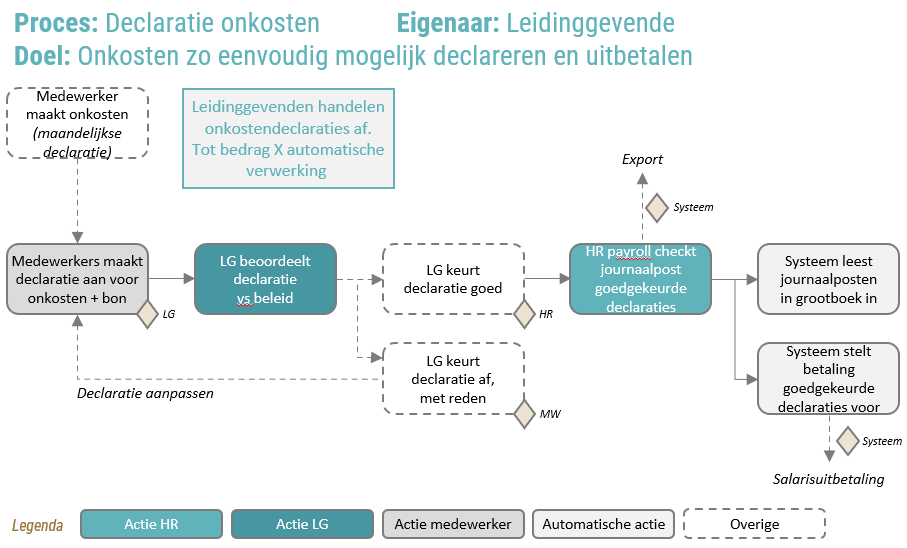 Delete de processen die niet van toepassing zijn op jullie bedrijf
Voeg bedrijfsspecifieke HR processen toe die ontbreken in het overzicht 
Bepaal welke processen jullie in detail willen uitwerken - Omdat ze niet ingericht zijn, omdat er pijnpunten inzitten, omdat er positief het verschil gemaakt kan worden voor de medewerker, omdat…
Werk voor elk proces alle stappen uit en geef aan wie wat doet in elke stap (zie voorbeeld rechts)
Voeg WOW momenten voor medewerkers toe waar mogelijk (voorbeelden op volgende pagina)
1
2
3
Hulp nodig? Wij helpen jullie graag!

Onze werksessies om de HR processen in kaart te brengen zijn volgens onze klanten “lekker hands-on, concreet en waardevol”

Plan hier een kennismaking
4
5
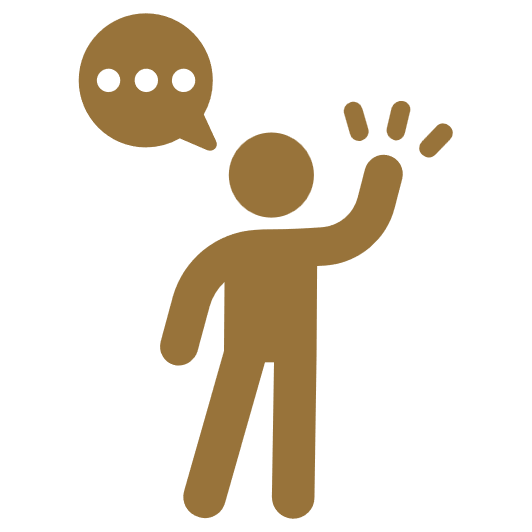 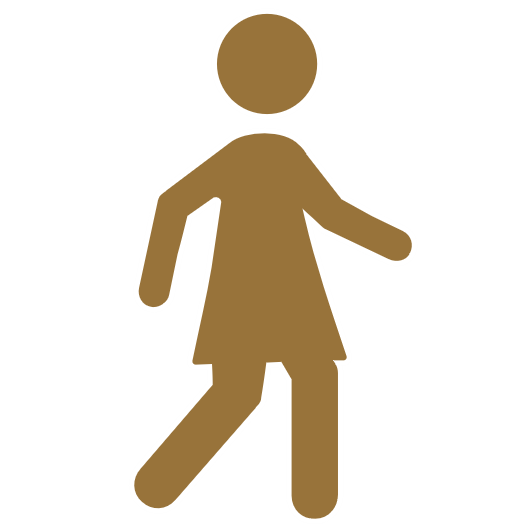 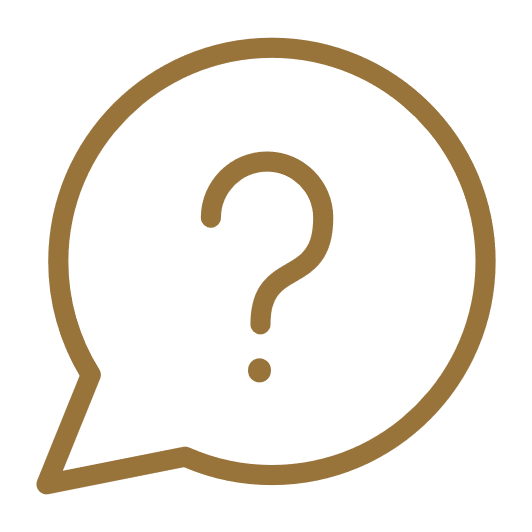 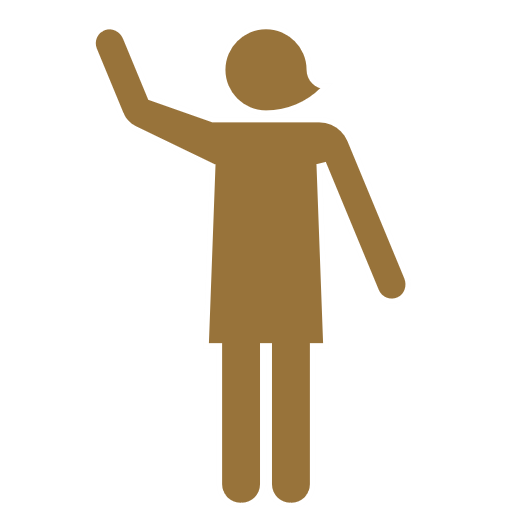 Voorbeeld WOW momenten
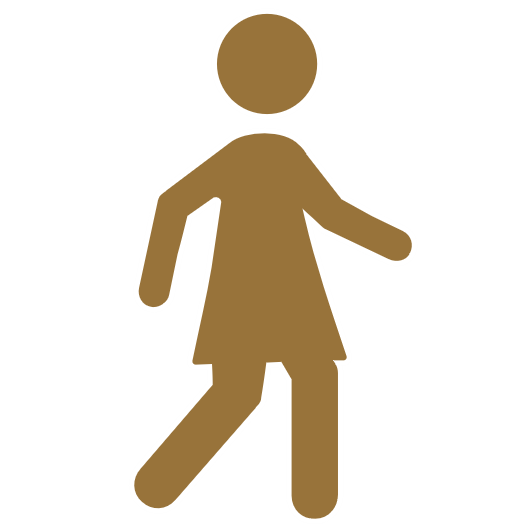 HR processen in de medewerkerreis
1
2
3
4
5
6
Ik solliciteer
Ik ben aangenomen
Ik start met werken
Ik ben aan het werk
Ik ontwikkel mezelf
Het contract eindigt
Zichtbaar voor de medewerker
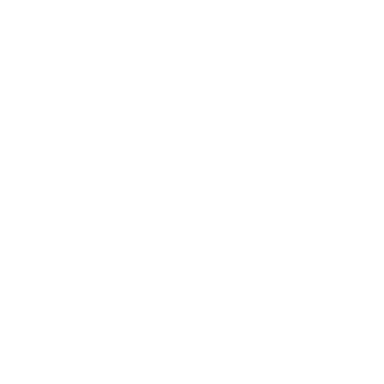 Roosters
Ontslagen worden
Ontwikkelgesprek(ken)
“Werken bij” website
Gegevens, diploma, VOG, ID, bankrekening aanleveren
Eerste werkdag 
(rondleiding, kennismaking, ....)
Declaraties
Uren, kilometers, privé-gebruik auto, thuiswerken, ... (registratie)
Ontslag nemen
Vacatures 
(website, job boards, social media)
Opleiding & training
incl. vernieuwen verplichte cursussen/certificaten
Arbeidsovereenkomst met bijlages tekenen
Ontvangst bedrijfsmiddelen
(badge, laptop, telefoon, werkkleding, ...)
Lunch met het hele team
‘Gefeliciteerd’ gesprek bij bijv. zwangerschap en 50 jaar om daarin ook inzetbaarheid te bespreken
Salarisbetaling en jaaropgaven
Met pensioen gaan
Ontwikkeldoelen (competenties)
Online solliciteren/
documenten uploaden
Welkomstpakket
Toegang (IT) systemen
Krijtbord met ‘welkom naam’ bij binnenkomst
Onboarding/inwerkprogramma
Vakantie
Bedrijfsmiddelen inleveren
Eerste screening/
(capaciteiten)test
Evaluatie & beoordeling
Informatie eerste werkdag
Overig verlof
 (bijzonder, geboorte, ouderschap, zorg, ...)
Afscheid
Loonsverhoging en bonus
Mobiliteit 
(auto, leasefiets, OV,...)
Gesprek(ken) 
(en evt. meeloopmoment)
Telefoontje vanuit HR hoe het gaat en of er nog vragen zijn na de eerste week
In het welkomstpakket een handgeschreven kaartje van leidinggevende om welkom te heten en contactgegevens te delen voor vragen
Vitaliteit en duurzame 
inzetbaarheid
Exit gesprek
Thuiswerkplek
Feedback
Functiewijziging en promotie
Afscheidspakket met een aandenken zodat medewerker nog vaak herinnert wordt aan jullie bedrijf
Afwijzing
Verzuim
Eind afrekening
Verplichte cursussen/certificaten
Persoonlijke felicitatie vanuit directie
Aanpassingen in arbeidsovereenkomst
Aanbod 
(salaris, secundaire voorwaarden) incl. onderhandeling
Contactgegevens collega's, smoelenboek, organogrammen
Einde proeftijd
Attenties
Contact met HR & berichten vanuit HR
Einde proeftijd niet zomaar voor bij laten gaan maar echt vieren ‘we zijn blij met je!’
Onzichtbaar voor de medewerker
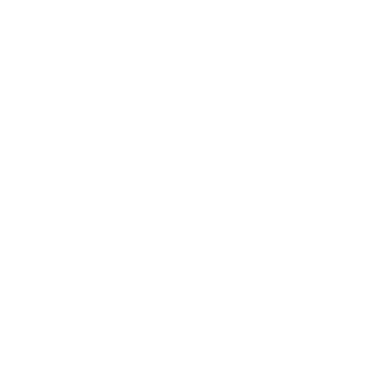 Contractverlenging/ vast contract
Vieren met het team met iets lekkers
Let op: niet elk proces is voor elk bedrijf van toepassing
Kandidaten database
Aanmelding systemen (IT, HR,...)
Aanmelden bij pensioenfonds, verzekeringen, ...
Belastingaangiftes
Verlofuren administratie, aanmaken reserves
UWV vergoedingen (verlof) aanvragen
Beheren opleidingsbudgetten
Beëindiging toegang pand en systemen
(Financiële) verrekeningen einde contract
Transitievergoeding
DE REIS VAN DE MEDEWERKER
EXTRA
Ik ontvang mijn salaris
Ik maak promotie
Ik groei door naar een nieuwe functie
2
Ik heb mijn eerste werkdag
Ik krijg een salarisverhoging
Ik ben ziek of afwezig
We hebben een team uitje
Ik ontvang info over mijn eerste werkdag
Ik ontvang een bonus
Ik volg  trainingen en opleidingen
Ik word beoordeeld door mijn leidinggevende
Ik teken mijn contract
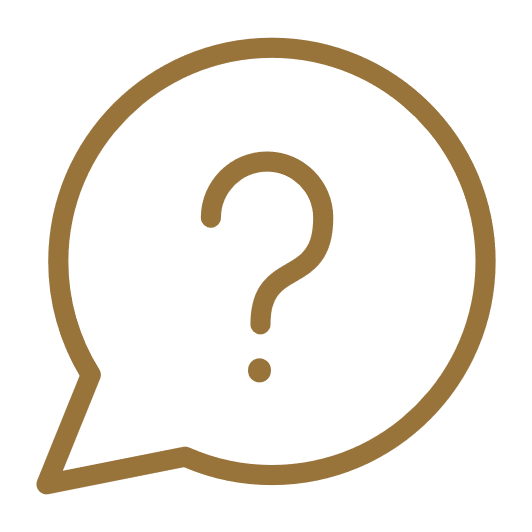 Ik ontmoet mijn team
Ik krijg een voorstel
Mijn contract wordt verlengd
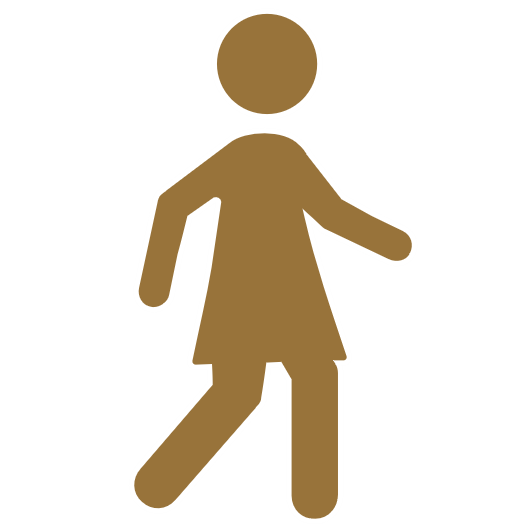 Ik combineer mijn werk met mijn privé leven
Er wordt aandacht besteed aan voor mij belangrijke momenten
Ik solliciteer
Ik zoek een baan
Ik ben aan het werk
Ik start met werken
Ik formuleer en bereik doelen
Ik ontwikkel mezelf
Mijn contract eindigt
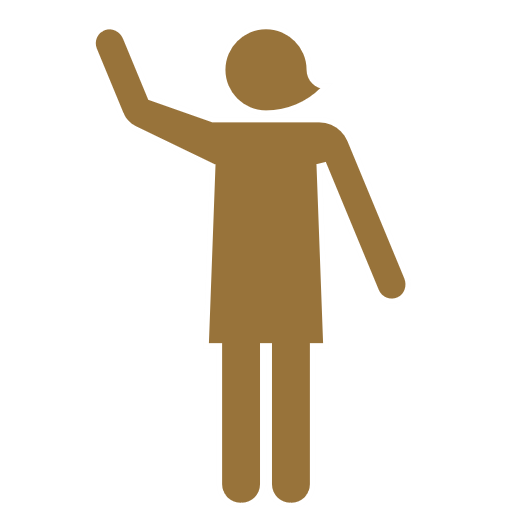 Ik word ingewerkt
5
1
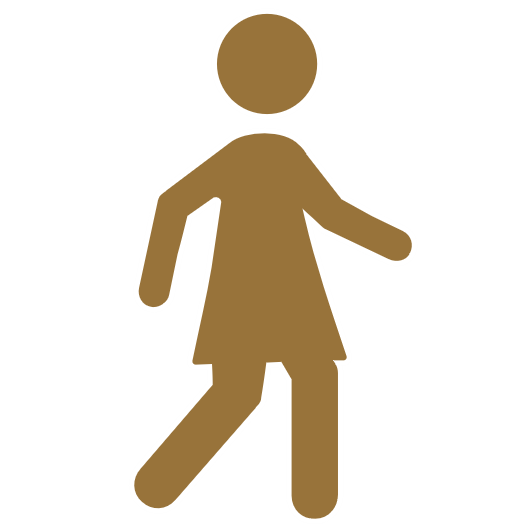 Mijn proeftijd loopt af
Ik ga niet in op het aanbod
Ik heb een gesprek
Ik werk samen met mijn collega’s
Mijn contract wordt beëindigd of ik stop zelf
Ik bespreek mijn ontwikkeling met HR
Ik word afgewezen
4
Ik houd contact
Ik heb een exit gesprek
Ik bespreek mijn ontwikkeling met mijn leidinggevende
Ik word aangestuurd door mijn leidinggevende
3
Ik neem afscheid van mijn team
Ik lever mijn spullen in
Ik doe mijn dagelijkse werk
Let op: niet elke stap is voor elke medewerker en elk bedrijf van toepassing
Wij helpen je graag om de beleving van jullie medewerkers en de onderliggende HR processen in kaart te brengen én te verbeteren
1-OP-1 ONDERSTEUNING
FOCUSGROEPEN
BELEVING-
INTERVIEWS
WERKSESSIE(S)
HR PROCESSEN
Wij delen onze expertise met je en helpen je op weg met het in kaart brengen én verbeteren van de medewerkerbeleving
We organiseren focusgroepen met jullie medewerkers om: 
hun behoeftes en beleving in alle stappen in de reis in kaart te brengen
momenten van de waarheid te bepalen
verbeteringen te identificeren
We nemen diepte-interviews bij jullie medewerkers af (1-op-1):
m.b.v. een associatieve methode 
om hun behoeftes en beleving uit hun onderbewuste op tafel te krijgen
om de momenten van de waarheid te bepalen

Met jullie multidisciplinaire team: 
bepalen we de gewenste beleving
stellen we een roadmap op om de gewenste beleving te realiseren én de beleving continu te verbeteren
Wij organiseren één of meer werksessies met jullie multidisciplinaire team (HR, IT, operatie,…) waarin we:
alle HR processen in kaart brengen 
geselecteerde HR processen uitwerken in detail procesflows
de gewenste medewerkerbeleving terug laten komen in de procesflows
wow momenten toevoegen aan de procesflows
&
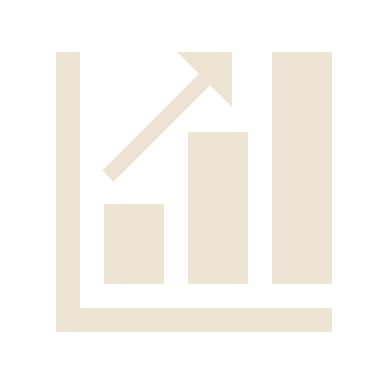 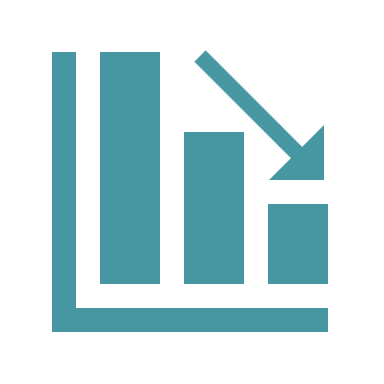 Resultaat
Medewerkertevredenheid
Aantrekkelijke werkgever
Verzuim en Verloop
Vragen of een keer kennismaken om ervaringen uit te wisselen?
Ik help je graag!

Plan een gesprek via:
https://calendly.com/anoukpiening  

Of neem contact op met:
Anouk Piening
anouk@studiocix.com
06-11953340
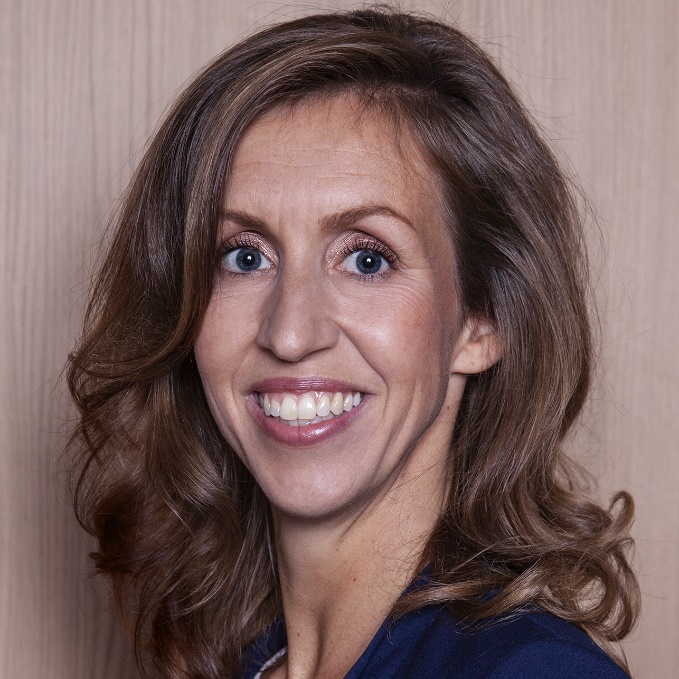 www.studiocix.com